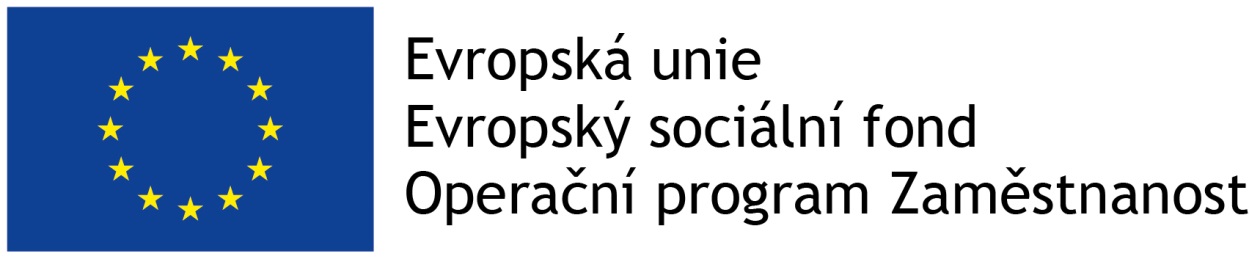 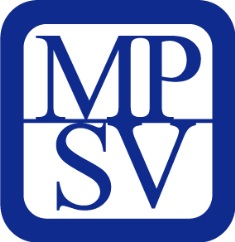 Supervize jako „koření“
MgA. Hana Regnerová
3x3x3 = SUPERVIZE
AKTEŘI 
Organizace	 	tým/jedinec	supervize

ZAMĚŘENÍ
Cíle/případové	Procesy/řízení Komunikace/vztahy

FUNKCE
Vzdělávací	 řídící 	podpůrná
INGREDIENCE - kolektiv / jednotlivec
Synergie 1+1=3
Vedoucí/pozice, úkol/cíl, vztahy
Komunikační procesy
DALŠÍ INGREDIENCE A PODMÍNKY ZPRACOVÁNÍ - organizace
Poslaní
Hodnoty
Struktura
Procesy, komunikace
Změny
KOŘENÍ - supervize
Proč  právě v sociálních službách?

Případová, týmová – vztahová, komunikační, řízení

Interní supervize, souřadné postavení – intervize
Přímá/zprostředkovaná
Supervizor, více supervizorů

Vzdělávací, řídící, podpůrná
Supervize jako zdravé dochucovadlo
Zaměření pozornosti na téma, proces ujasňování, dosahování cíle, nebo řešení problému;
Připrava podmínek (kontraktování, bezpečí, důvěra, přemostění, externalizace, …), zastavuje proces na významných místech, vyzývá, usnadňuje komunikaci a vede k reflexi.
Facilitace - podněcování – supervizor zajišťuje vyváženost vstupů, prostor pro každého, dosažení cíle;
Vizualizace - zviditelnění – supervizor zpřístupňuje a zpřehledňuje sdílené zkušenosti pro supervidované, pomáhá je třídit, urovnávat;
Pojmenování souvislostí, protikladů nebo vzorců – supervizor se dotazuje, upozorňuje, ukazuje souvislosti;
Práce s emocemi
„Kopr do buchtiček se šodó“
ne každá supervize se hodí pro každého
Zkušenosti se supervizí: …
Služba je přesolená
Příliš mnoho supervize:
- přebírání či přehazování odpovědnosti
- intervence jinde než je potřeba
nutné ukončení procesu
nepřenos do praxe
Jak tedy kořenit aneb co nesmí chybět
Důvěra
Bezpečí
Etika
Dokumentování
Kontraktování (ukončení)
Most – přenos do praxe
Otázky k diskuzi
Jak funguje supervize u Vás?
Supervize v sociálních službách a její budoucnost?
DĚKUJI ZA POZORNOST